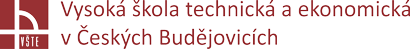 Výběr konkrétní úlohy, její definování a zahájení tvorby geometrie v CAD prostředí
Seminář č. 4
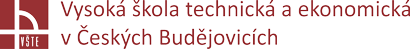 Klíčová slova
CAD soubory, Visual Mesh, panel nástrojů, oprava geometrie, tvorba plochy, assembly, intersection 

Cíle kapitoly
Cílem kapitoly je studenta uvést do problematiky práce v části SW ProCast zvané Visual Mesh, kde dochází k importu a editaci původních CAD souborů představujících uspořádání licí soustavy, kterou chceme pomocí SW ProCast simulovat.
Seminář č. 4 Výběr konkrétní úlohy, její definování a zahájení tvorby geometrie v CAD prostředí
2
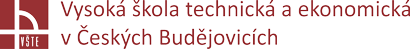 Úvod do kapitoly
Je zapotřebí si uvědomit rozdíl mezi běžnými CAD soubory, které obsahují matematicky definované geometrické prvky sestavené do objektů, případně vyšších celků (sestav), a geometriemi, které je nutné vytvořit, aby mohl probíhat vlastní výpočet simulace. Obecně, jak již bylo zmíněno výše, programy pro numerickou simulaci řeší složité soustavy rovnic definujících změny vlastností daného systému. Protože se vlastnosti celku ve svých elementárních rozměrech zákonitě liší a třeba i v čase mění, např. postupné plnění dutiny formy tekutou slitinou z určitého místa, je nutné si v CAD systému vytvořenou geometrii připravit pro potřeby daného výpočtového prostředí, zde řešičů (solverů) programu ProCast. Z pohledu geometrie je tedy cílem základní CAD model vyplnit 3D sítí sestavenou z takových jednotlivých bloků/buněk/elementů, aby bylo možné provést vlastní výpočet dané úlohy. Velmi zjednodušeně řečeno, soustava rovnic popisujících vlastnosti celku je pak počítána postupně v jednotlivých 3D elementech, které pak vliv výsledné změny těchto vlastností přenášejí na okolní elementy a na konci výpočtu dojde k získání výsledku pro celou simulovanou geometrickou oblast.
Seminář č. 4 Výběr konkrétní úlohy, její definování a zahájení tvorby geometrie v CAD prostředí
3
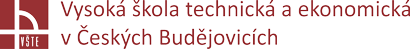 Úvod do kapitoly
Nyní Vám bude zadána konkrétní úloha. Obdržíte datové soubory se základní geometrií licí sestavy, se kterou budete dále pracovat v průběhu celého semestru pod vedením vyučujícího. 

Následující výklad i výklad dalších dvou kapitol je věnován právě zpracovávání původní geometrie z importovaných CAD modelů na geometrii obsahující pro dané simulační prostředí akceptovatelnou 3D síť.
Seminář č. 4 Výběr konkrétní úlohy, její definování a zahájení tvorby geometrie v CAD prostředí
4
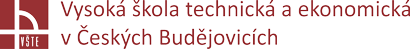 Visual – Mesh (cast)
před načtením souboru, či tvorbou nového projektu: Otevřít Tools – CAD Options: deaktivovat Across Parts – slučuje plochy /fialová hrana ve vizualizaci/
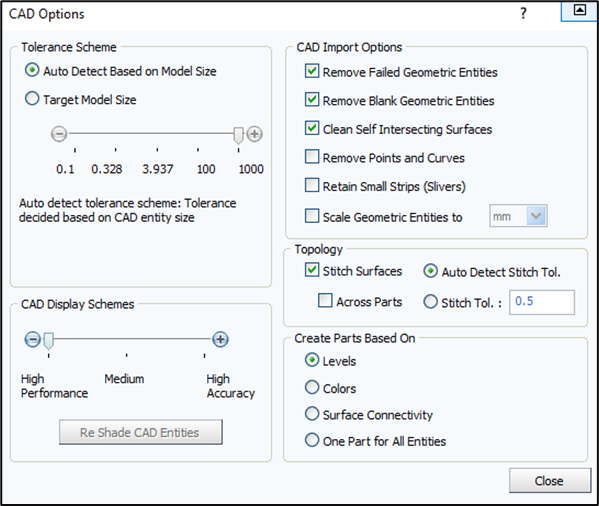 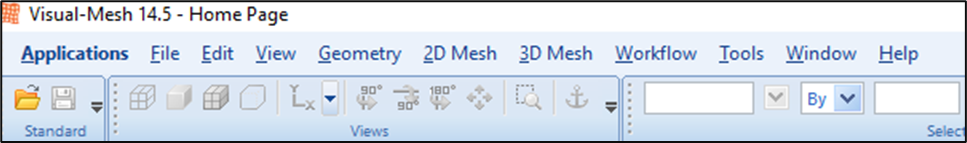 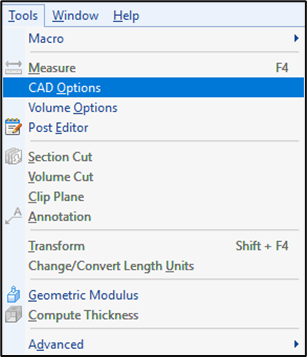 Seminář č. 4 Výběr konkrétní úlohy, její definování a zahájení tvorby geometrie v CAD prostředí
5
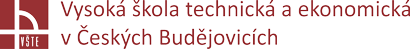 Visual – Mesh (cast)
načtení geometrie: nový projekt, vybrání projektu ze souborů CAD data - igs
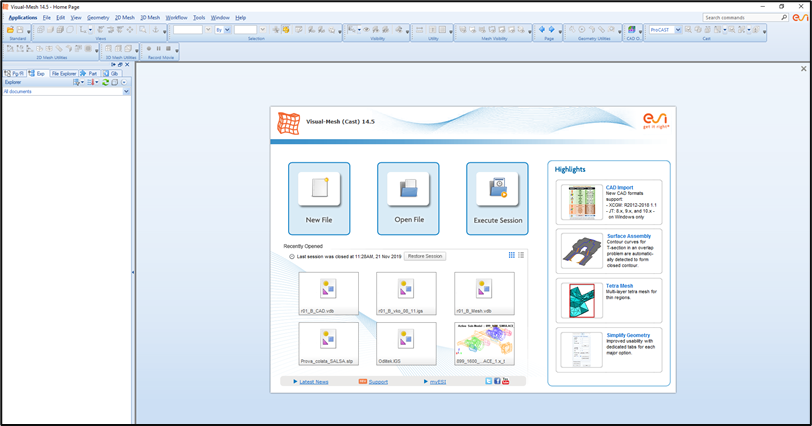 Seminář č. 4 Výběr konkrétní úlohy, její definování a zahájení tvorby geometrie v CAD prostředí
6
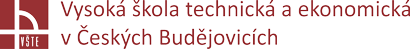 Visual – Mesh (cast)
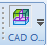 pro načtení všech objemů, v panelů nástrojů zaškrtnout 	     ,aby byla možnost slučovat plochy, dělat assembly
na levé straně „Pracovní STROM“: najdeme CAD, Objemy, Party, 2D a 3D síť…
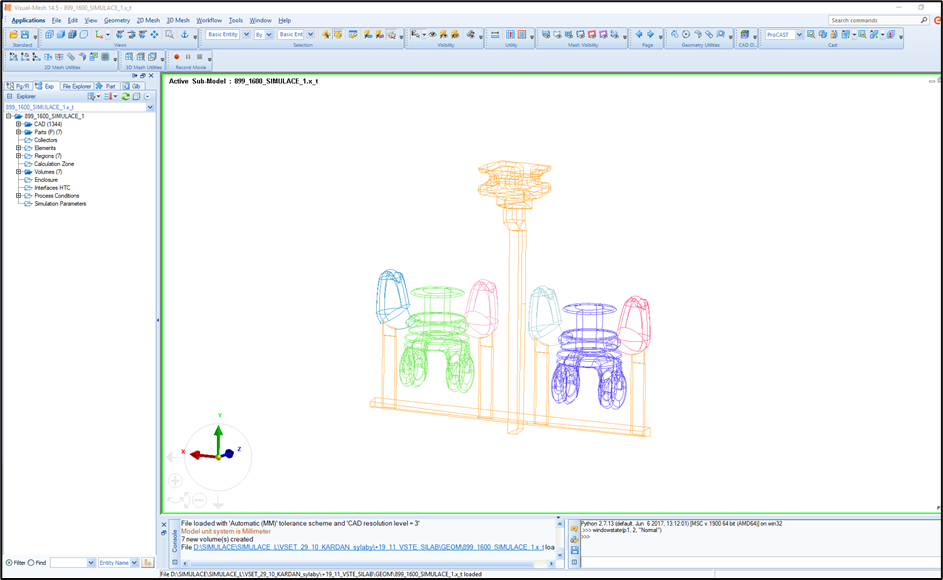 Seminář č. 4 Výběr konkrétní úlohy, její definování a zahájení tvorby geometrie v CAD prostředí
7
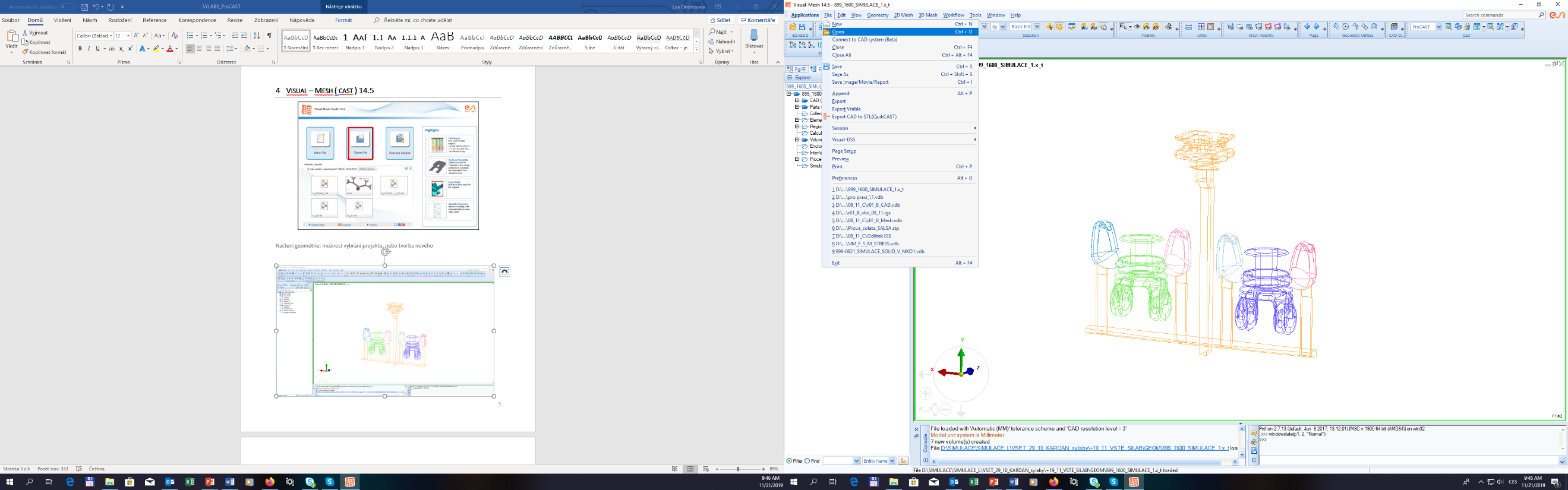 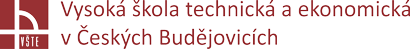 Visual – Mesh (cast)
File – Append: přidání dalšího objemu do sestavy – odlitek, vtoková soustava, jádra, forma, chladítka…
Uložit projekt – vdb
Seminář č. 4 Výběr konkrétní úlohy, její definování a zahájení tvorby geometrie v CAD prostředí
8
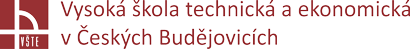 Visual – Mesh (cast)
Panel nástrojů:
Panel nástrojů – VIEWS:
Drátový režim, plochy, mesh.. další v pořadí posun v ose, natáčení sestavy...
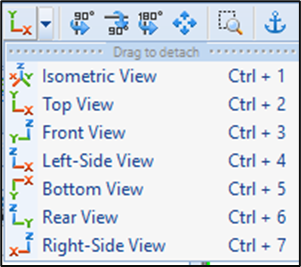 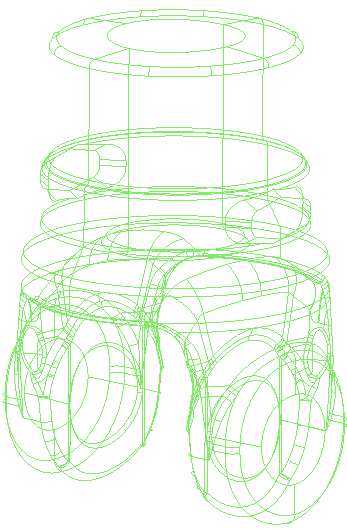 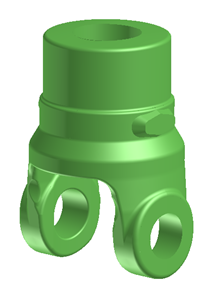 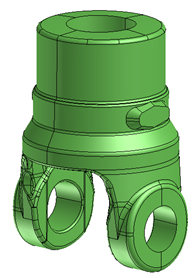 Seminář č. 4 Výběr konkrétní úlohy, její definování a zahájení tvorby geometrie v CAD prostředí
9
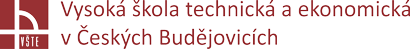 Visual – Mesh (cast)
Klávesové zkratky, posuv myší
Seminář č. 4 Výběr konkrétní úlohy, její definování a zahájení tvorby geometrie v CAD prostředí
10
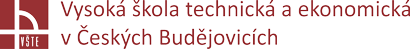 Visual – Mesh (cast)
Panel nástrojů  - SELECTION:
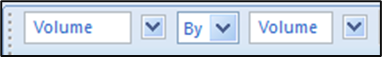 Vybrání entit: vyberu co chci zobrazit, např. plochu, kliknu na danou oblast
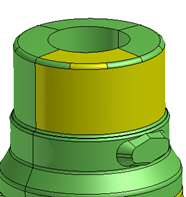 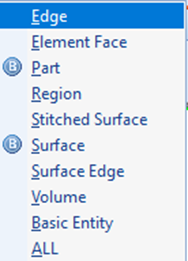 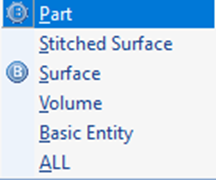 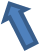 Seminář č. 4 Výběr konkrétní úlohy, její definování a zahájení tvorby geometrie v CAD prostředí
11
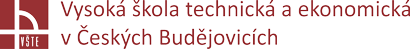 Visual – Mesh (cast)
Další výběr: Klikněte levým tlačítkem myši
Větší oblast: levým držením myší přetáhněte pole
 Vybrané entity jsou žluté






Zrušit výběr: SHIFT + levé tlačítko myši
Vícenásobné zrušení výběru: Shift + držení levé myši pro přetažení pole
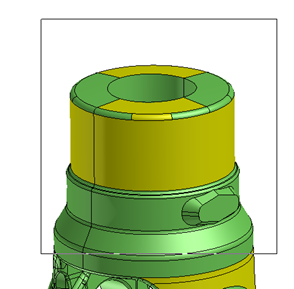 Seminář č. 4 Výběr konkrétní úlohy, její definování a zahájení tvorby geometrie v CAD prostředí
12
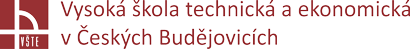 Visual – Mesh (cast)
Možnost výběru pomocí „select contiguous“
Vybrat Advanced Selection
Zaškrtnou Stop At non Manifold (T-Sections)
Vybrat úhel-výběr plochy kontinuálně, zastaví se podle zvoleného úhlu
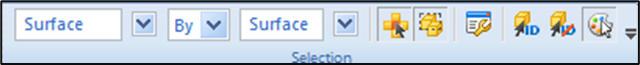 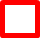 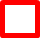 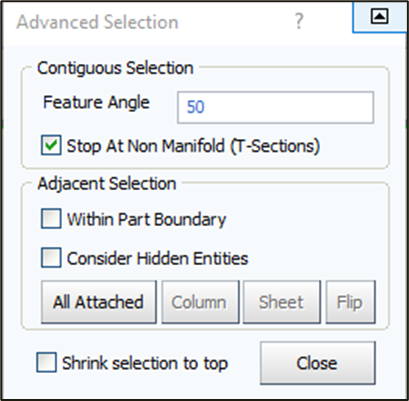 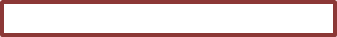 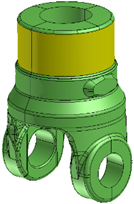 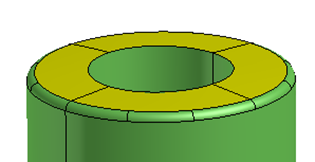 Seminář č. 4 Výběr konkrétní úlohy, její definování a zahájení tvorby geometrie v CAD prostředí
13
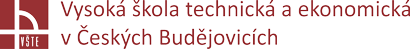 Visual – Mesh (cast)
Výběr: levým tlačítkem myši vybereme ikonu Switch rectangle selection between fully inside….



Obě kostky označené: tažením výběru zvolí všechny plochy
Jedna kostka odznačená: tažením výběru volí přední plochy
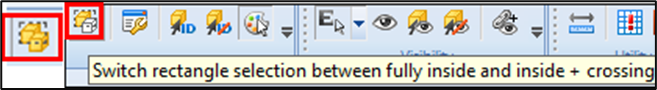 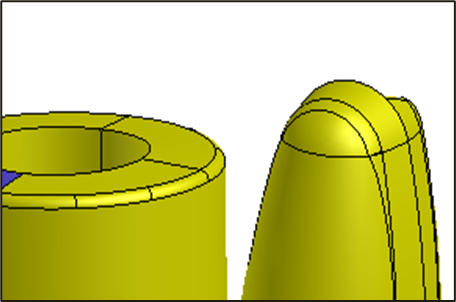 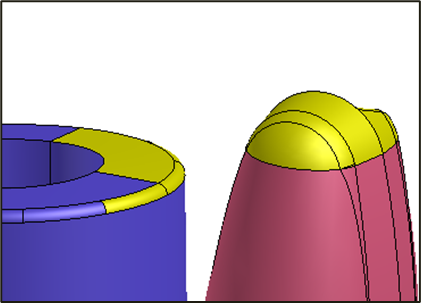 Seminář č. 4 Výběr konkrétní úlohy, její definování a zahájení tvorby geometrie v CAD prostředí
14
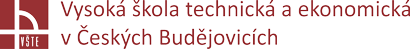 Visual – Mesh (cast)
Pravým tlačítkem myši: další možnost výběru, zobrazení – celé sestavy, uložení ….








Ostatní popis panelu nástrojů v průběhu tvorby simulace.
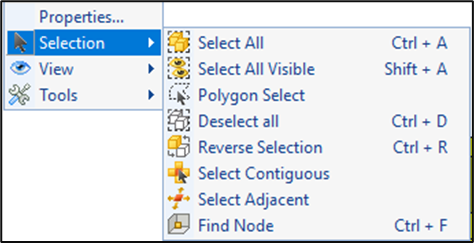 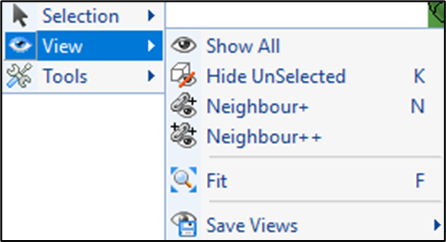 Seminář č. 4 Výběr konkrétní úlohy, její definování a zahájení tvorby geometrie v CAD prostředí
15
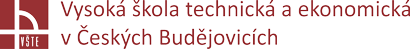 Visual – Mesh (cast)
Kontrola geometrie: 

spodní panel Visual – Mesh 14.5

-	v průběhu simulace, zobrazí informace 	o ukládání souboru, kontrole CAD, 	přepočtu objemů…….

-	informace rozděleny barevně – červené 	poznámky signalizují problém
Oprava geometrie
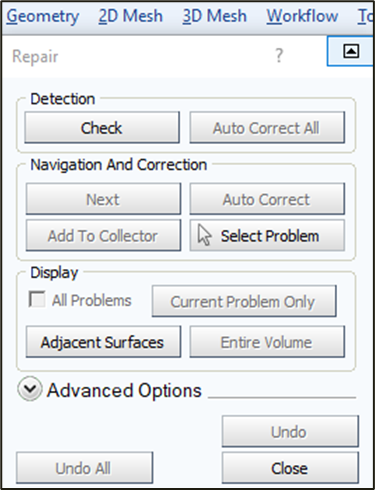 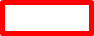 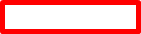 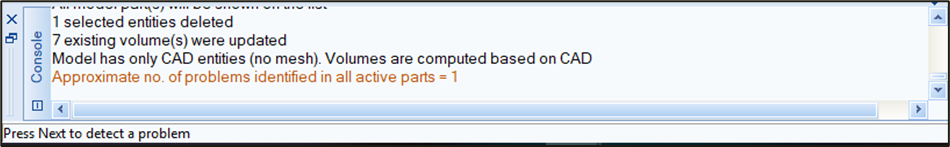 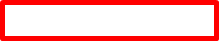 Seminář č. 4 Výběr konkrétní úlohy, její definování a zahájení tvorby geometrie v CAD prostředí
16
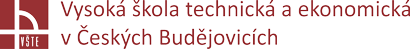 Visual – Mesh (cast)
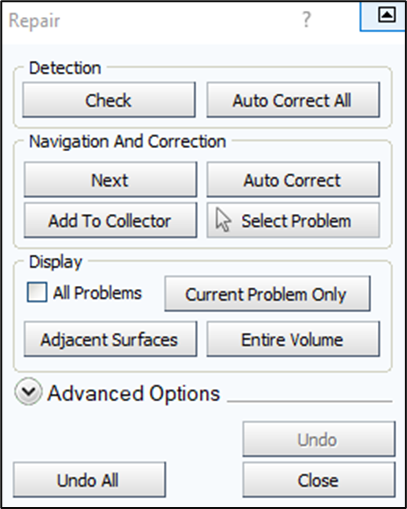 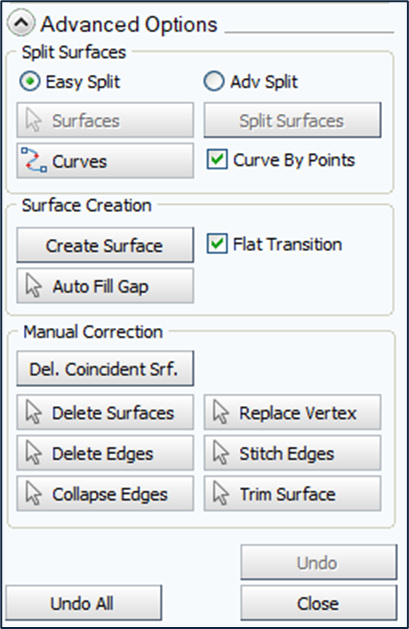 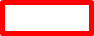 Auto Correct: oprava menších problému
Add To Collector: uložení „chyb“ do stromu – následná detekce a možnost opravy „ručně“

1)	ADVANCED OPTIONS
2)	Geometry Utilities /panel nástrojů/
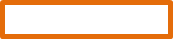 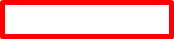 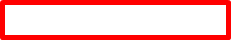 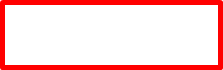 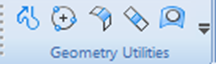 Seminář č. 4 Výběr konkrétní úlohy, její definování a zahájení tvorby geometrie v CAD prostředí
17
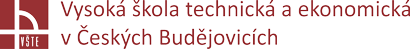 Visual – Mesh (cast)
Oprava geometrie: tvorba plochy
Flat: tvorba plochy „rovinné“
Červená křivka – problém v geometrii

-	zvolím čím plochu vytvořím: křivky, body
-	vyberu všechny křivky potvrdím prostředním 
-	zobrazení náhledu plochy 
-	znovu potvrdím – plocha se vytvoří
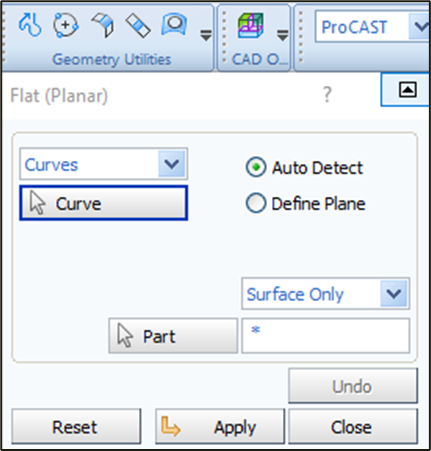 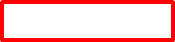 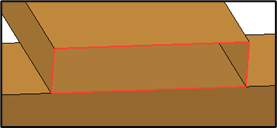 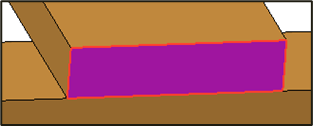 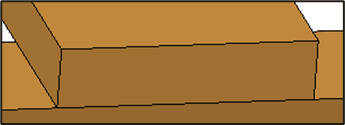 Seminář č. 4 Výběr konkrétní úlohy, její definování a zahájení tvorby geometrie v CAD prostředí
18
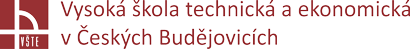 Visual – Mesh (cast)
Blend: tvorba tvarově složité plochy
-	Zvolím, čím plochu vytvořím př. křivka
-	Levým tlačítkem myši vyberu křivky a 	potvrdím prostředním kolečkem myši
-	Dvě protější, potvrdím, zobrazí se náhled 	výběru a ukáží se body S a E /start a end/ 
-	Grafické zobrazení náhledu
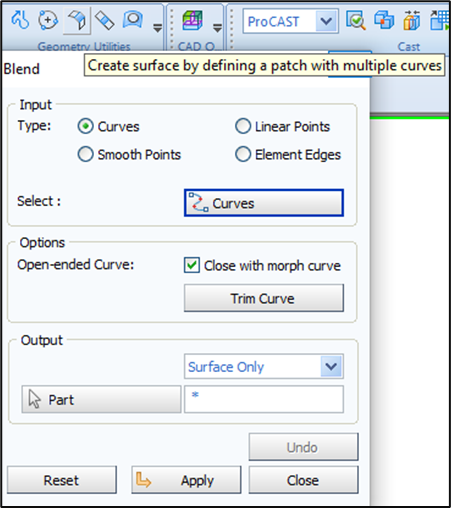 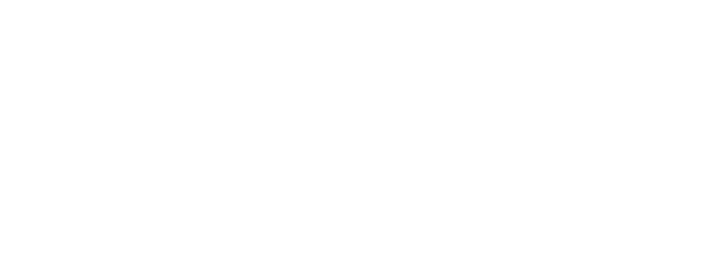 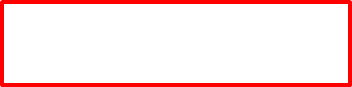 Seminář č. 4 Výběr konkrétní úlohy, její definování a zahájení tvorby geometrie v CAD prostředí
19
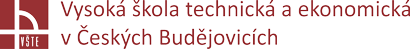 Visual – Mesh (cast)
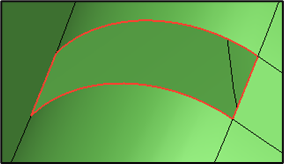 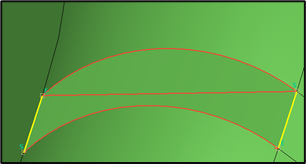 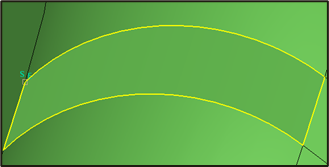 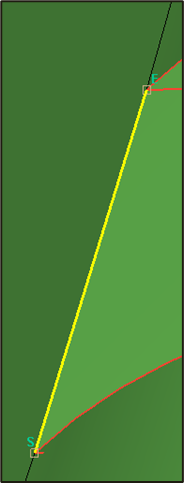 Červená křivka – ukazuje problém v geometrii

Vyberu dvě křivky – tvorba plochy dle spojnic mezi koncovými body.

Vyberu zbylé dvě křivky, „bland“ kopíruje reálně povrch geometrie.
Seminář č. 4 Výběr konkrétní úlohy, její definování a zahájení tvorby geometrie v CAD prostředí
20
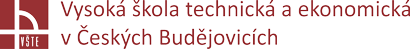 Visual – Mesh (cast)
Po opravě geometrie, tvorba Assembly, Intersekcí. Přepočítávání objemů.
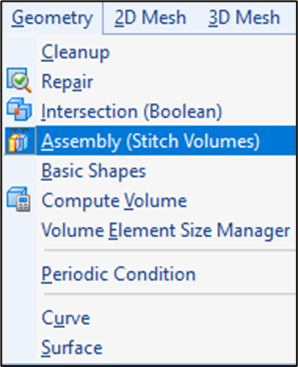 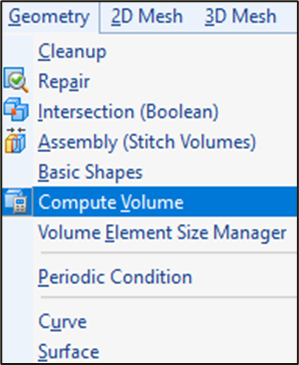 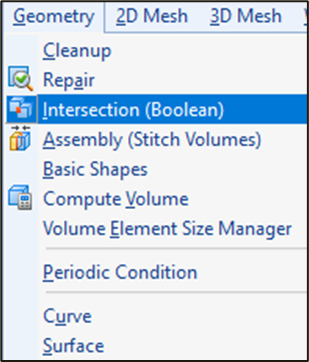 Seminář č. 4 Výběr konkrétní úlohy, její definování a zahájení tvorby geometrie v CAD prostředí
21
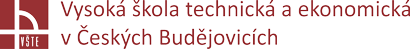 Visual – Mesh (cast)
Assembly
-	Záložka geometrie
-	Výběr assembly – tvorba průchodu v místě 	styku ploch mezi jednotlivými objemy, 	důležité pro další 	definici přestupu tepla
-	Kontrola geometrie
-	Spodní lišta, informuje o detekci overlapu 	mezi objemy v sestavě
-	Zobrazení assembly – modré hrany v celé 	sestavě 
-	Next – ukáže konkrétní assembly – 	doporučení dělat assembly postupně, 	prostředním tlačítkem potvrdím, 	zassemblováné = růžová hrana
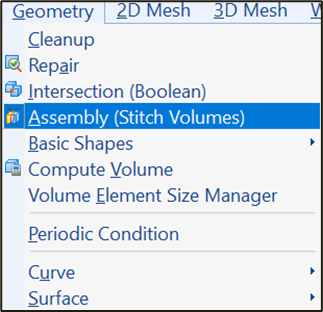 Seminář č. 4 Výběr konkrétní úlohy, její definování a zahájení tvorby geometrie v CAD prostředí
22
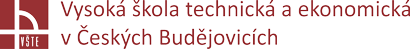 Visual – Mesh (cast)
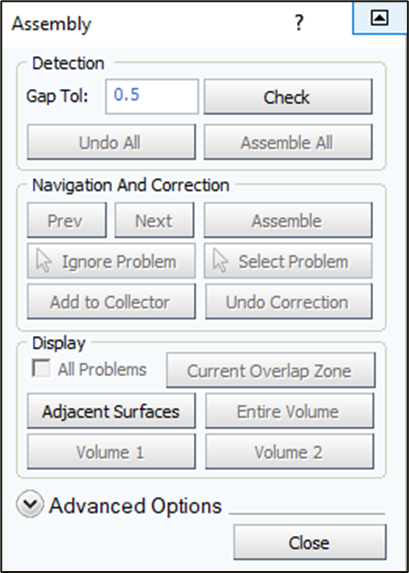 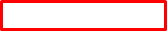 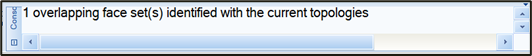 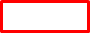 Seminář č. 4 Výběr konkrétní úlohy, její definování a zahájení tvorby geometrie v CAD prostředí
23
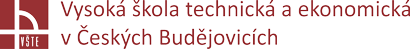 Visual – Mesh (cast)
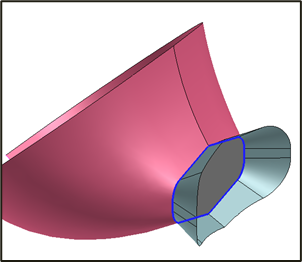 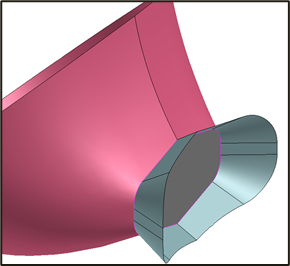 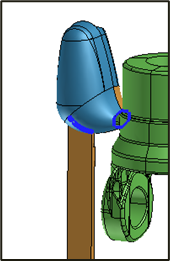 Seminář č. 4 Výběr konkrétní úlohy, její definování a zahájení tvorby geometrie v CAD prostředí
24
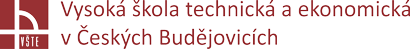 Visual – Mesh (cast)
Levá strana není plocha mezi objemy = jeden objem , pravá strana je assembly – tvorba dvou objemů. Objemy ProCAST detekuje také různými barvami. V případě potřeby dvou objemů vytvořte mezi jejich napojením plochu, detekujte assemly a přepočíst objemy ve stromě.
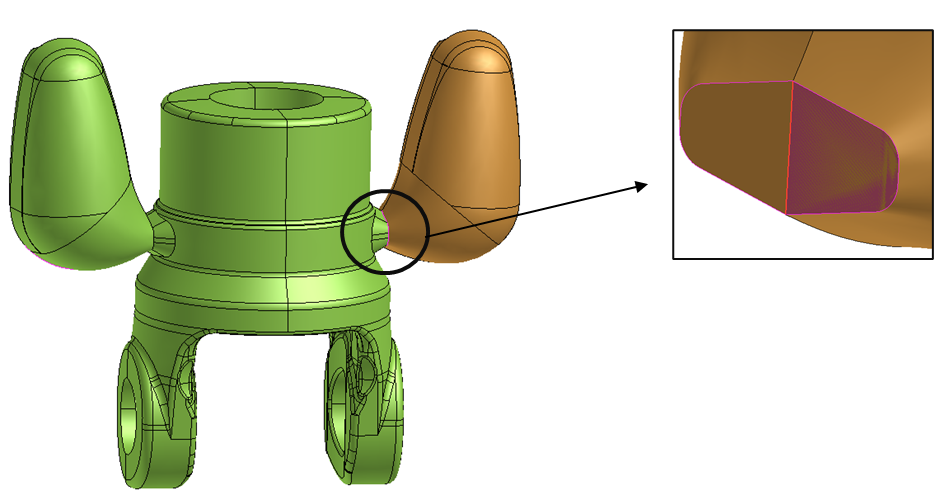 -	Na obr vidíme překrývající se plochy
-	Určíme jestli je třeba dodělat či 	vymazat, v tomto případě vymazat -	označíme plochu -delete
-	V případě dotvoření použijeme 	bland
Seminář č. 4 Výběr konkrétní úlohy, její definování a zahájení tvorby geometrie v CAD prostředí
25
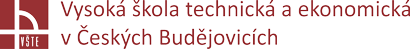 Visual – Mesh (cast)
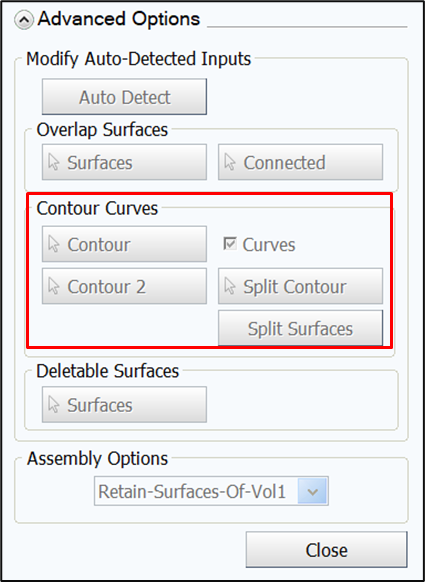 -	Je-li třeba dopojit assembly ručně,  otevřeme Advanced Options - Contour curves: pomocí křivek, či bodů doplníme, v případě dopojení, modrá hrana potvrdíme prostředním tlačítkem (kolečkem)
Seminář č. 4 Výběr konkrétní úlohy, její definování a zahájení tvorby geometrie v CAD prostředí
26
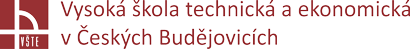 Visual – Mesh (cast)
Intersection
Druhým způsobem napojení objemů: Intersection, najdeme v záložce geometrie, stejně jako assembly. ProCAST detekuje oblasti v místě protnutí dvou objemů.
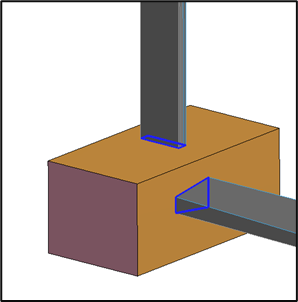 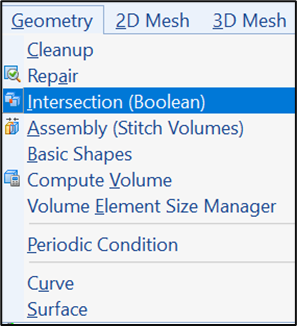 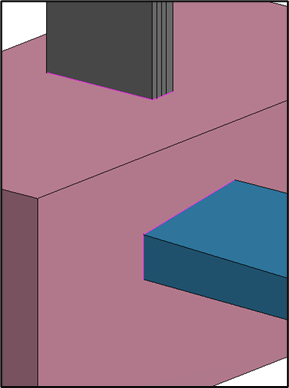 Seminář č. 4 Výběr konkrétní úlohy, její definování a zahájení tvorby geometrie v CAD prostředí
27
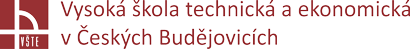 Visual – Mesh (cast)
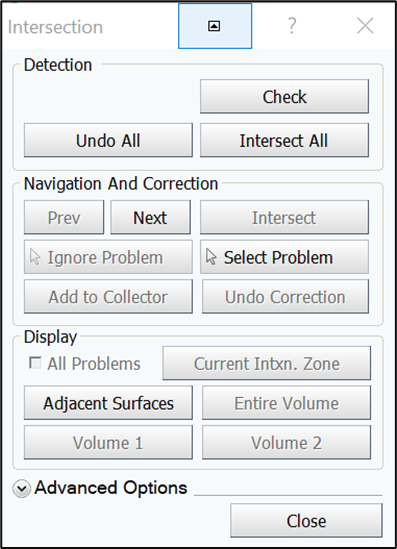 -	Intersection
-	Check
  Next – zobrazí se intersection v cele sestavě,          	postupný next potrvzují jednotlivé oblasti – růžová 	hrana intersection hotová 

Jde použít Intersect All, stejně jako u Assembly, ale musíme si být jisti, že je detekce správná, potom můžeme použít.
Seminář č. 4 Výběr konkrétní úlohy, její definování a zahájení tvorby geometrie v CAD prostředí
28
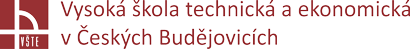 Kontrolní otázky
1.	Uveďte, jaké kroky je třeba dodržet při načítání geometrie do preprocesoru Visual-Mesh.
2.	Popište dostupné možnosti zobrazení geometrie (Views) v programu Visual-Mesh.
3.	Je možné v prostředí Visual-Mesh volit výběr konkrétních entit (např. plocha, součást apod.)? 	Pokud ano, vysvětlete, jakým způsobem.
4.	Z jakého důvodu se po načtení provádí kontrola geometrie?
5.	Poskytuje prostředí Visual-Mesh možnost automatické opravy geometrie?
6.	Popište způsob tvorby tvarově složité plochy pomocí funkce Blend.
7. 	Charakterizujte způsoby napojení objemů v prostředí Visual-Mesh.
8. 	Vysvětlete princip funkce Assembly.
Seminář č. 3 Úvod do možností využití metod numerických simulací k lití kovů a slitin
29